Research- and Practice- Informed Pathways towards an Inclusive Geoscience EcosystemSusan Meabh KellyUniversity of Connecticut, StorrsConnecticut State Department of Educationscience + education collaboratory
access deficit 40 pipelinehave radioactive well water?
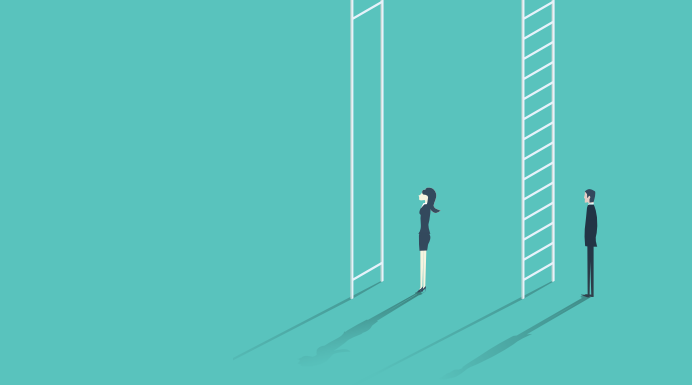 2
Identity in Geoscience Education Research
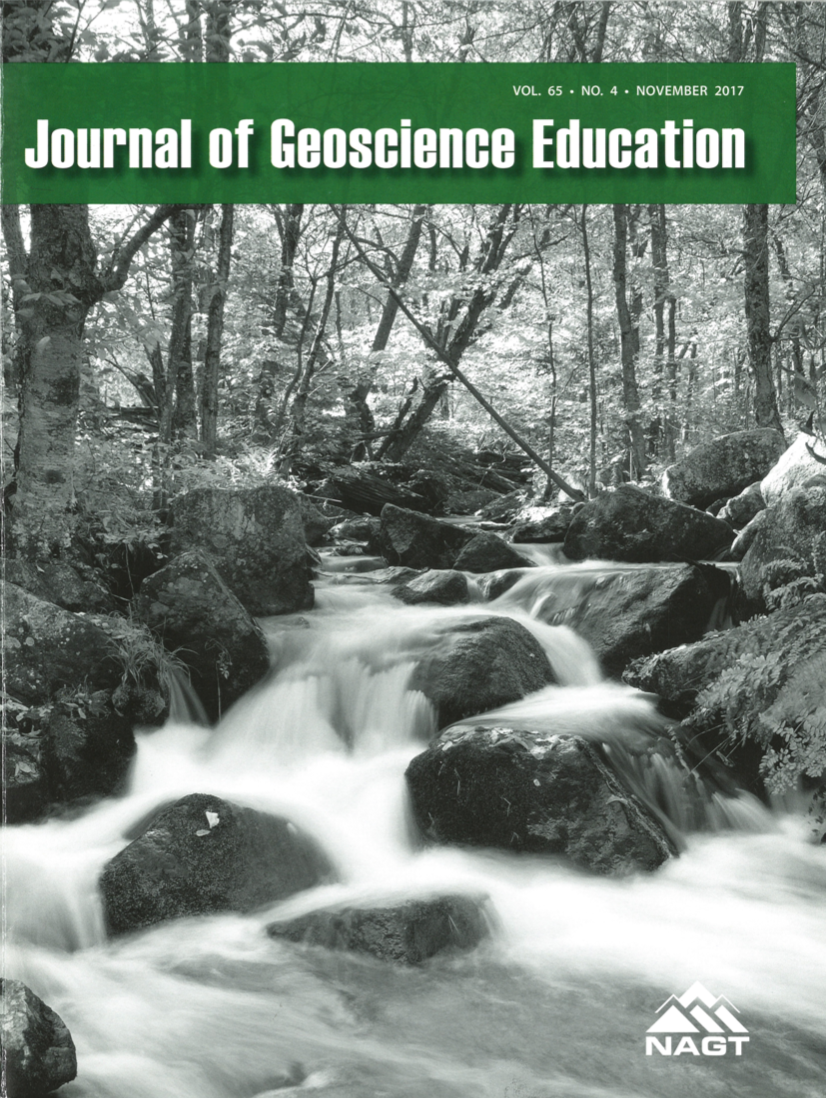 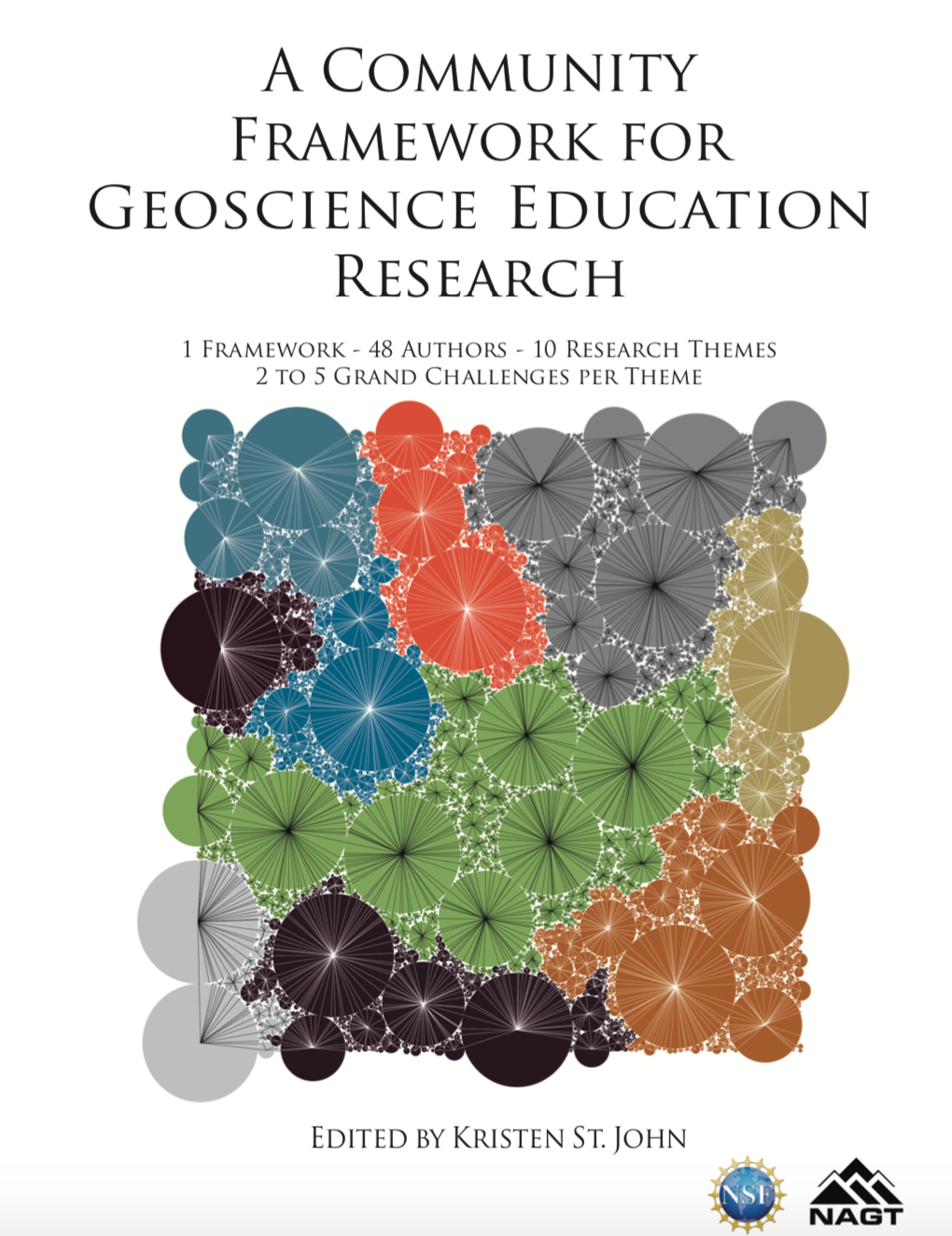 As envisioned in A Community Framework for Geoscience Education Research (St. John (Ed.), 2018)
As framed in recent issues of the
Journal of Geoscience Education 
(2017; 2019)
3
Beyond the 3 Dimensions
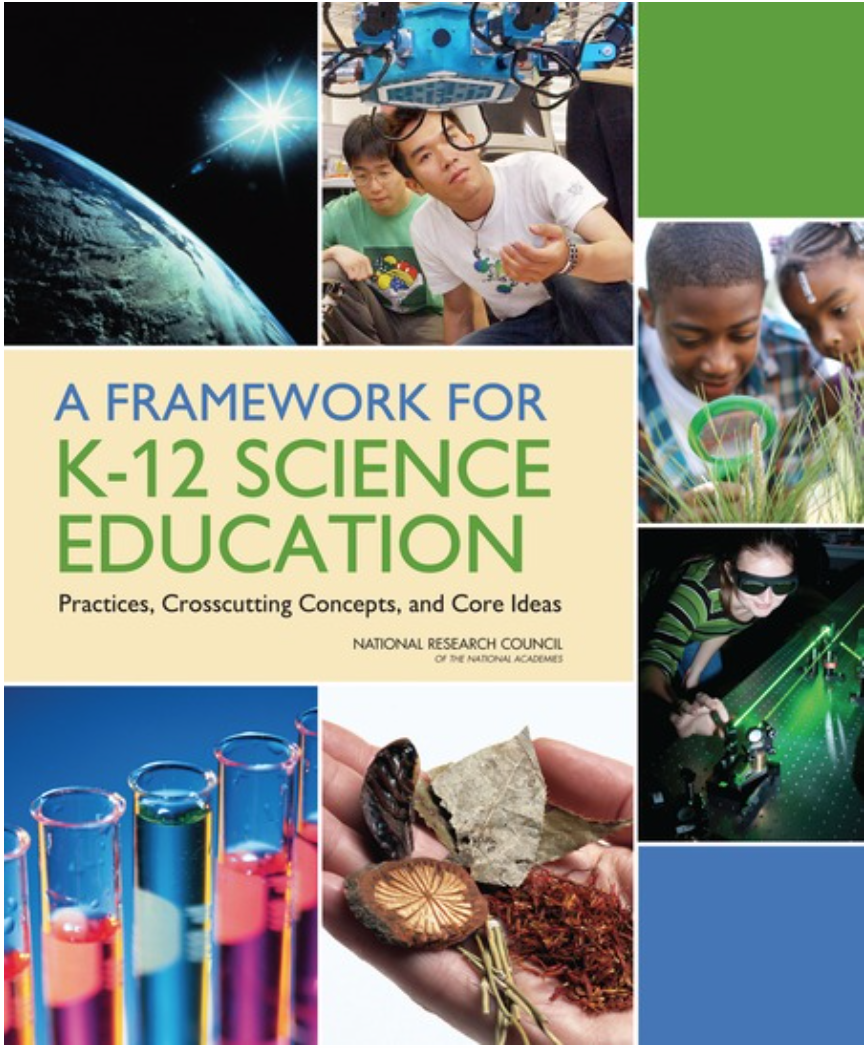 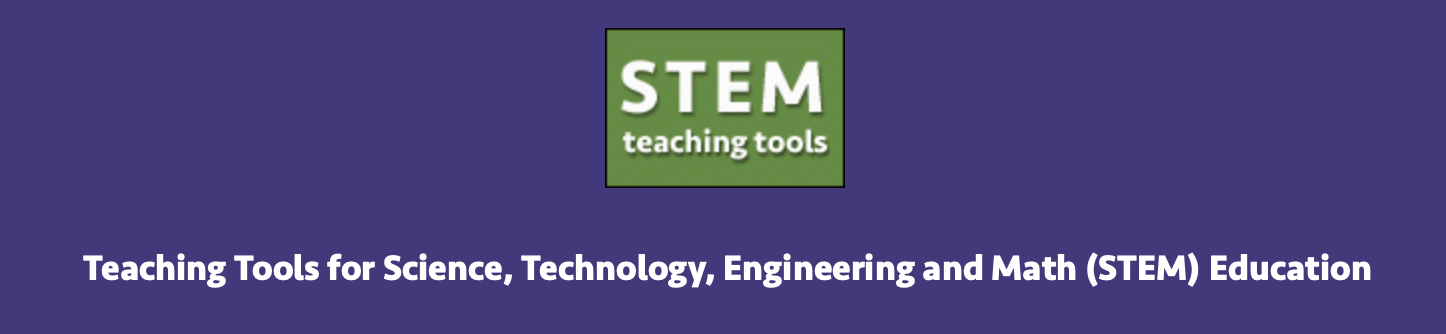 (NRC, 2012; Achieve, 2019; Institute for Science + Math Education, 2019; NASEM, 2017; OpenSciEd, 2019)
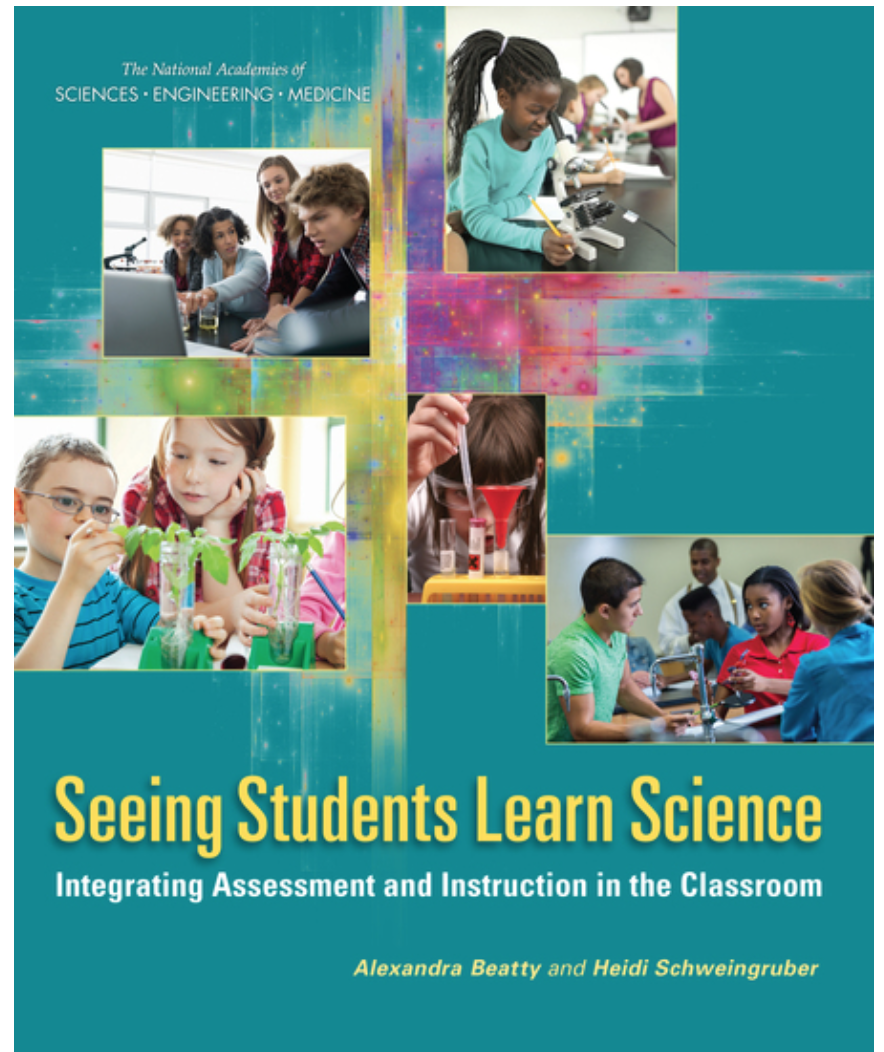 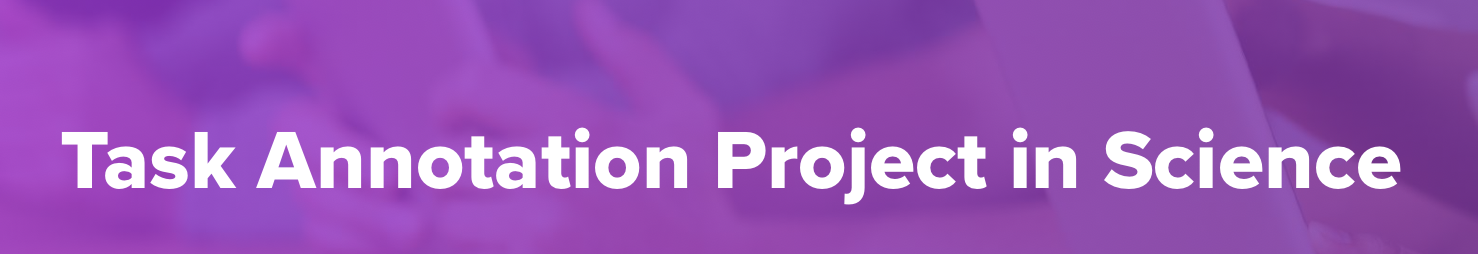 4
How can students’ identities be elicited, recognized, and leveraged in order to advance inclusivity?
5
Characteristics of student population
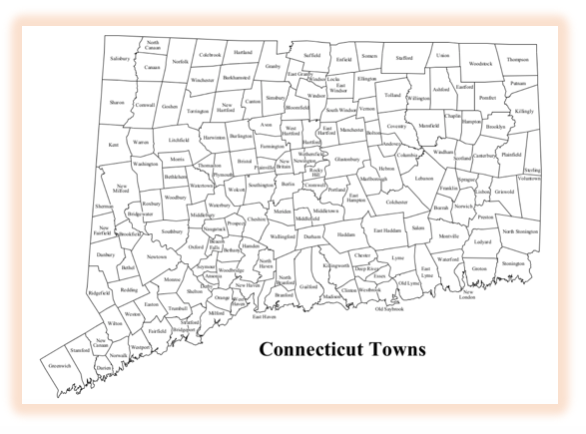 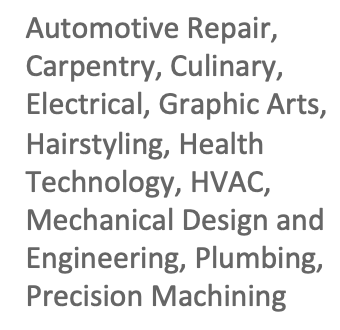 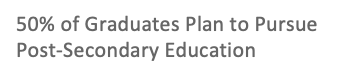 Communities (23):                                  College and Career Readiness
Rural, Suburban, Urban
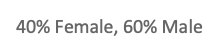 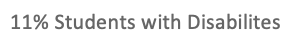 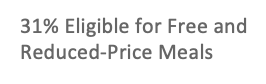 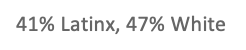 (CSDE, 2019)
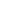 6
Situated Learning Theory(Lave and Wenger, 1991; Brickhouse & Potter, 2001)
7
Why do some areas of Connecticut haveradioactive groundwater?
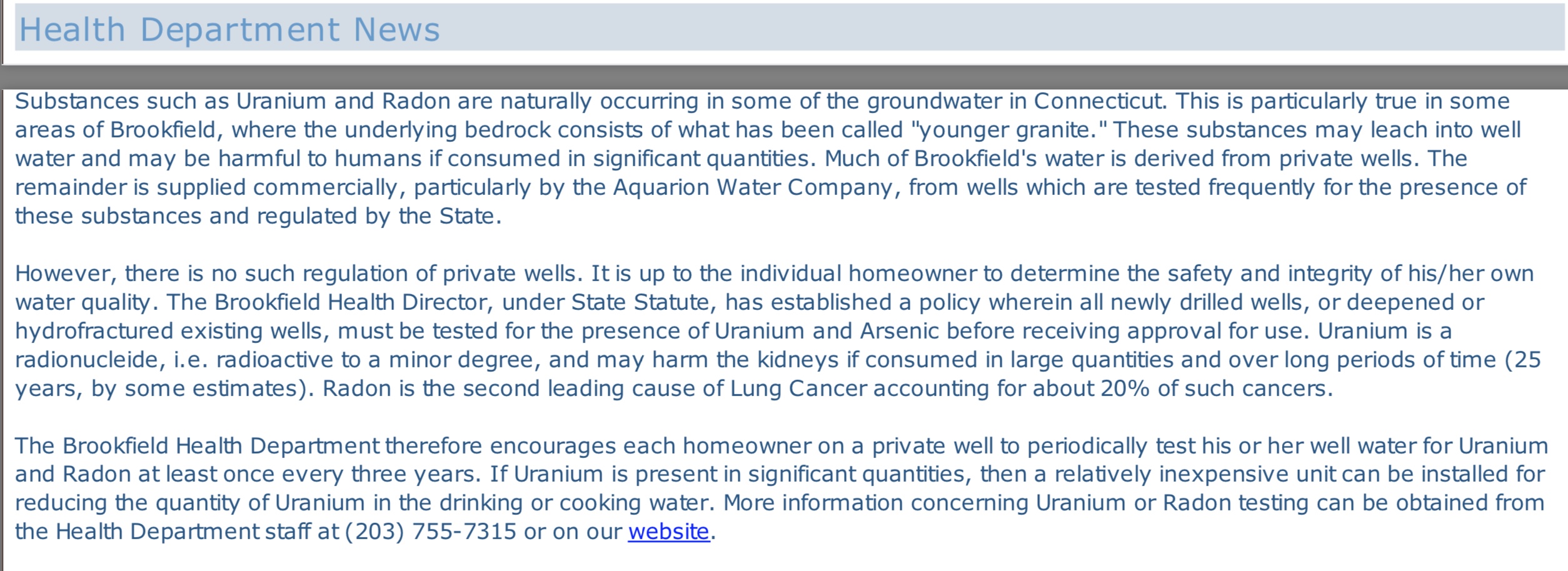 (Town of Brookfield, 2016)
8
Science Identity Theory(Carlone & Johnson, 2007; Nunez, et al., 2020; Camacho, et al., 2021)
9
Many questions about radiation – source, amount, patterns, behavior, well characteristics, health impacts, mitigation strategies
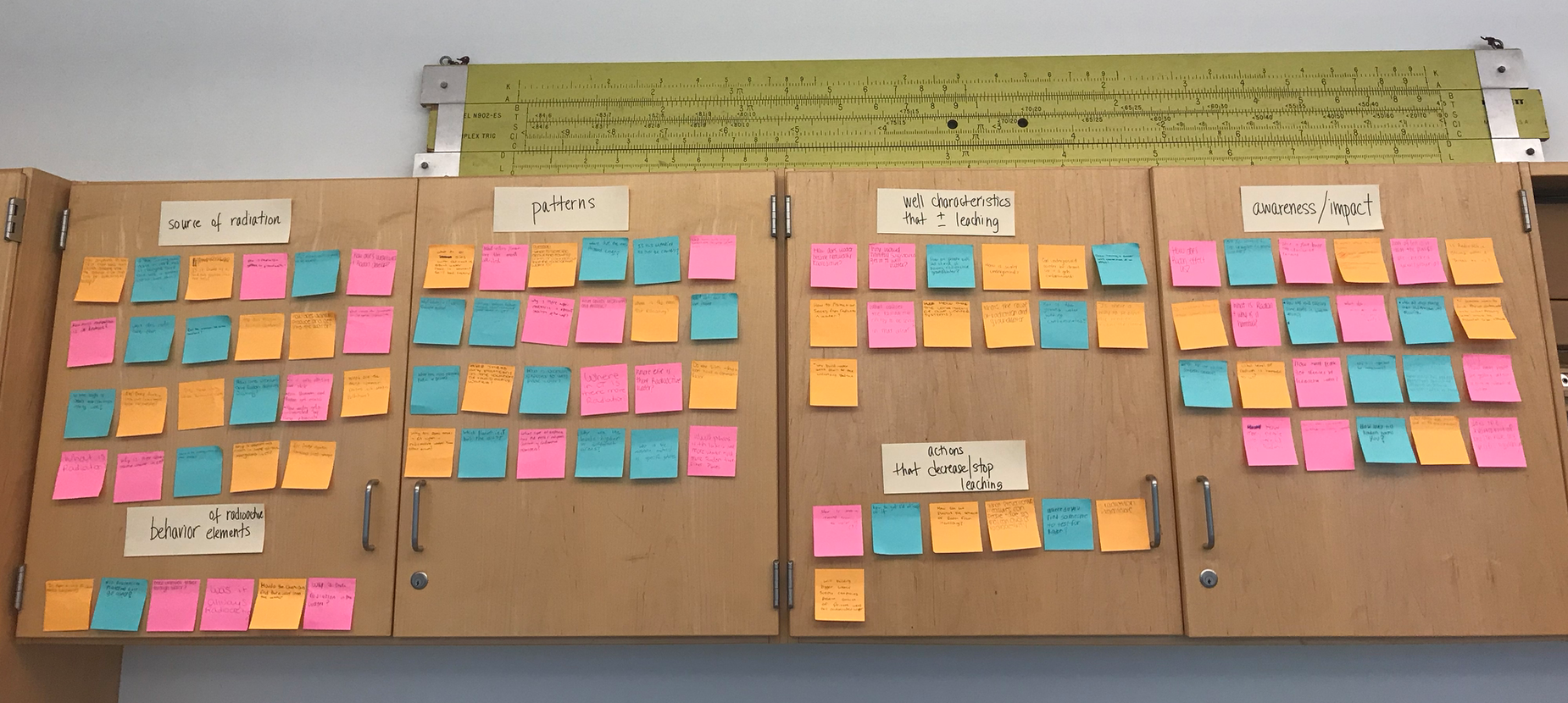 (HATS Class of 2020, 2018)
10
Social Identity Theory(Tajfel, 1981)
11
What patterns/relationships may help predictthat a home may have radioactive well water?
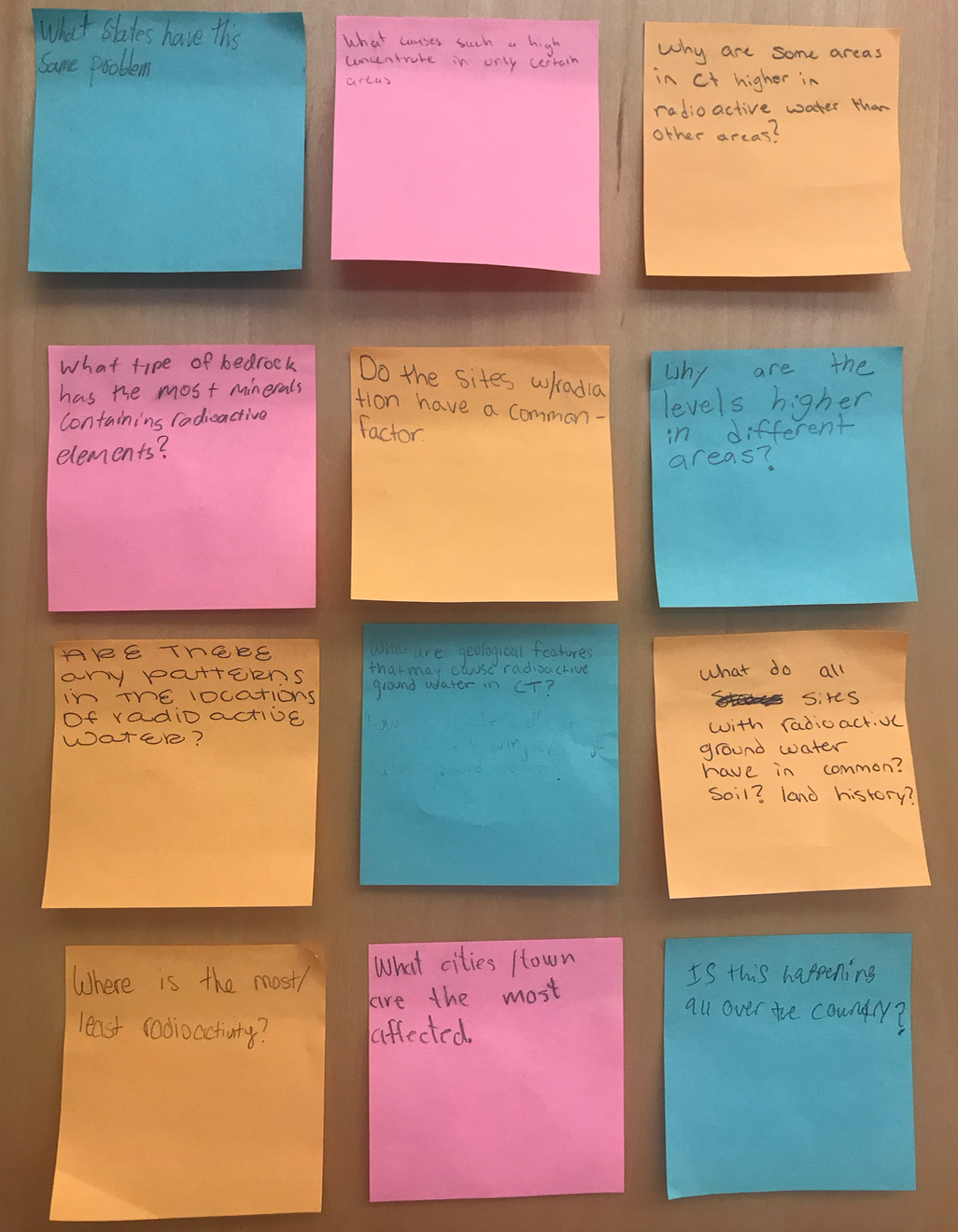 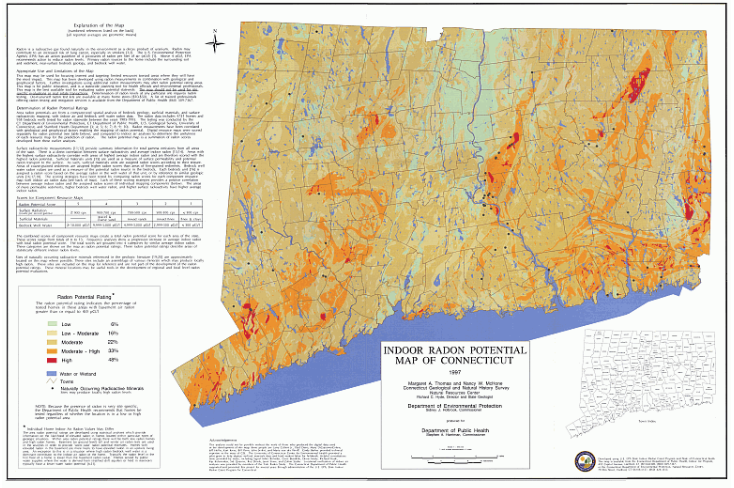 (HATS Class of 2020, 2018; Thomas et al.,1997)
12
Third Space Theory(Bhaba, 1994; Soja, 1999)
13
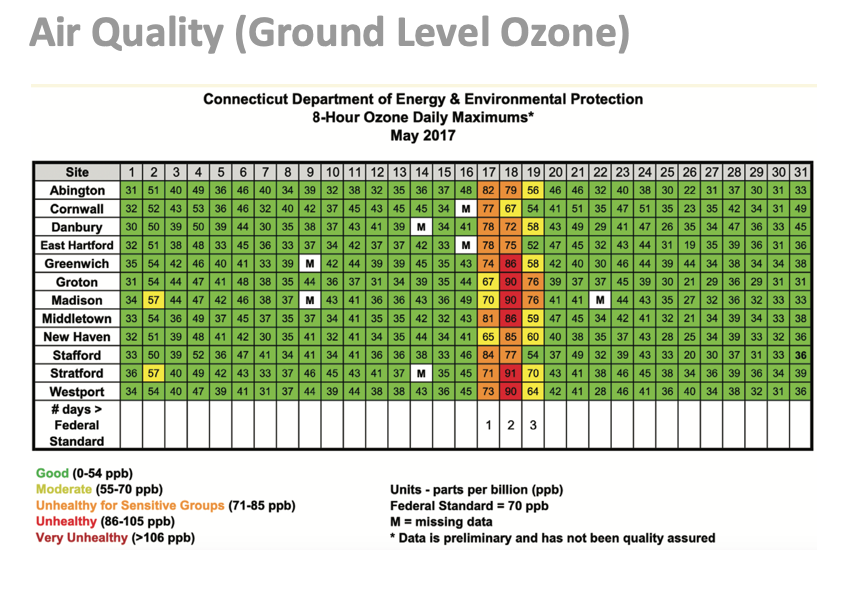 14
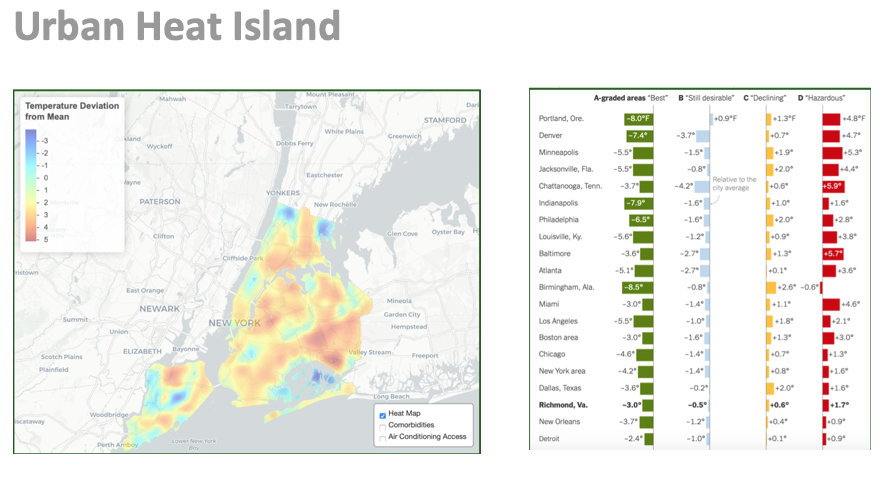 Popover & Popovich, 2020
New York City Council, 2021
15
Envisioning an Inclusive Geoscience Ecosystem
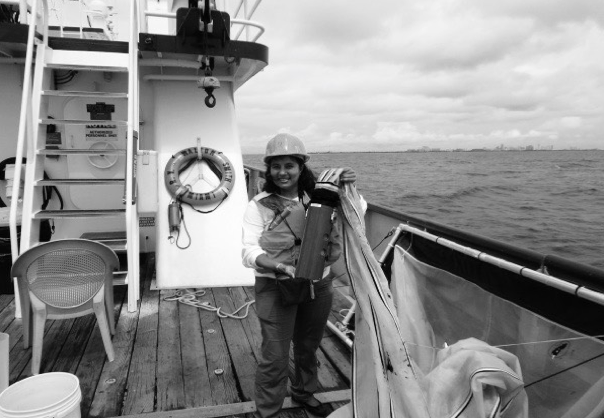 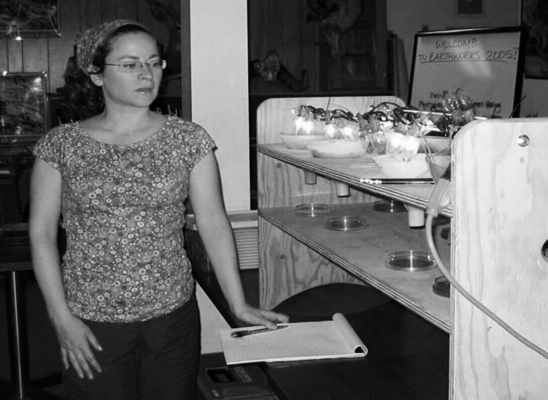 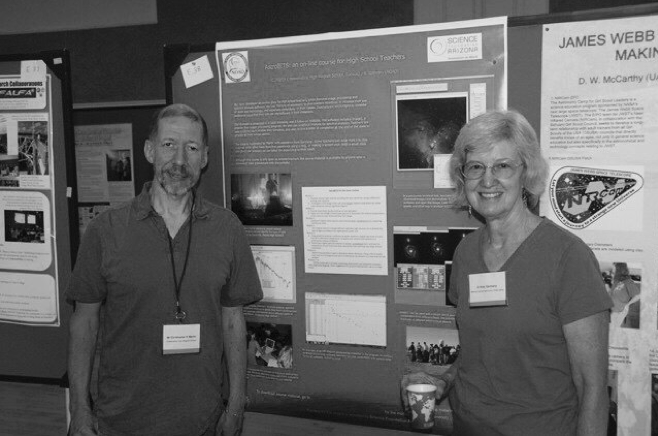 Susan Meabh Kelly
New York City Department of Education
CIRES Earthworks (2005)
Bhavna Rhawal 
Houston Independent School District
NOAA Teacher at Sea (2012)
Chris Martin and Katy Garmany
Tucson Unified School District
NOAO AstroBits (2010)
16
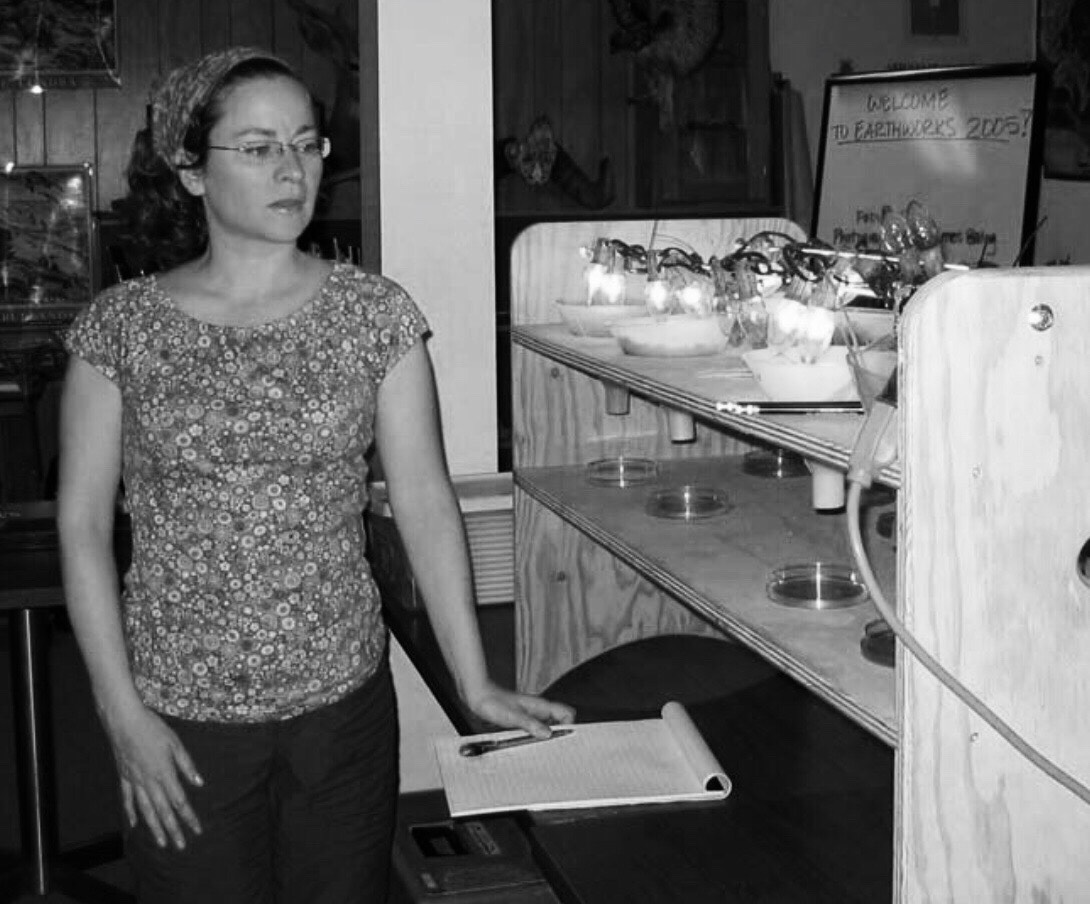 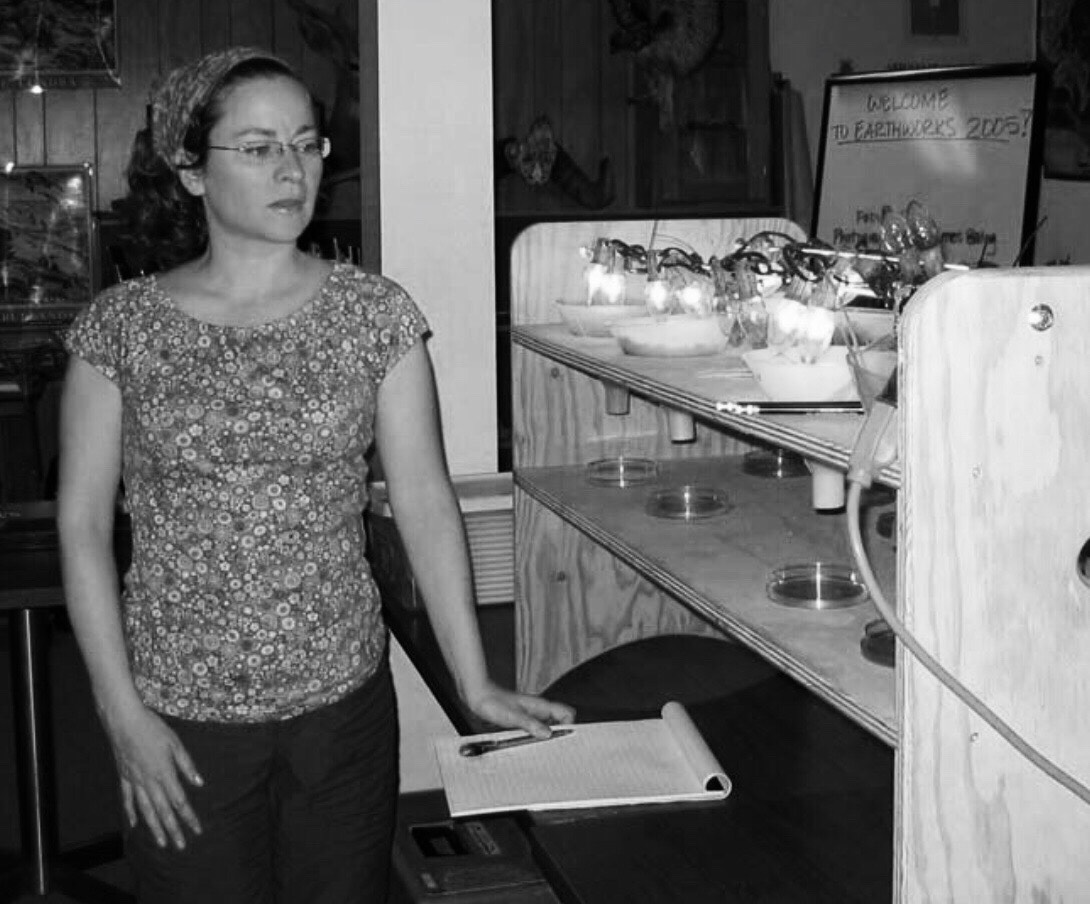 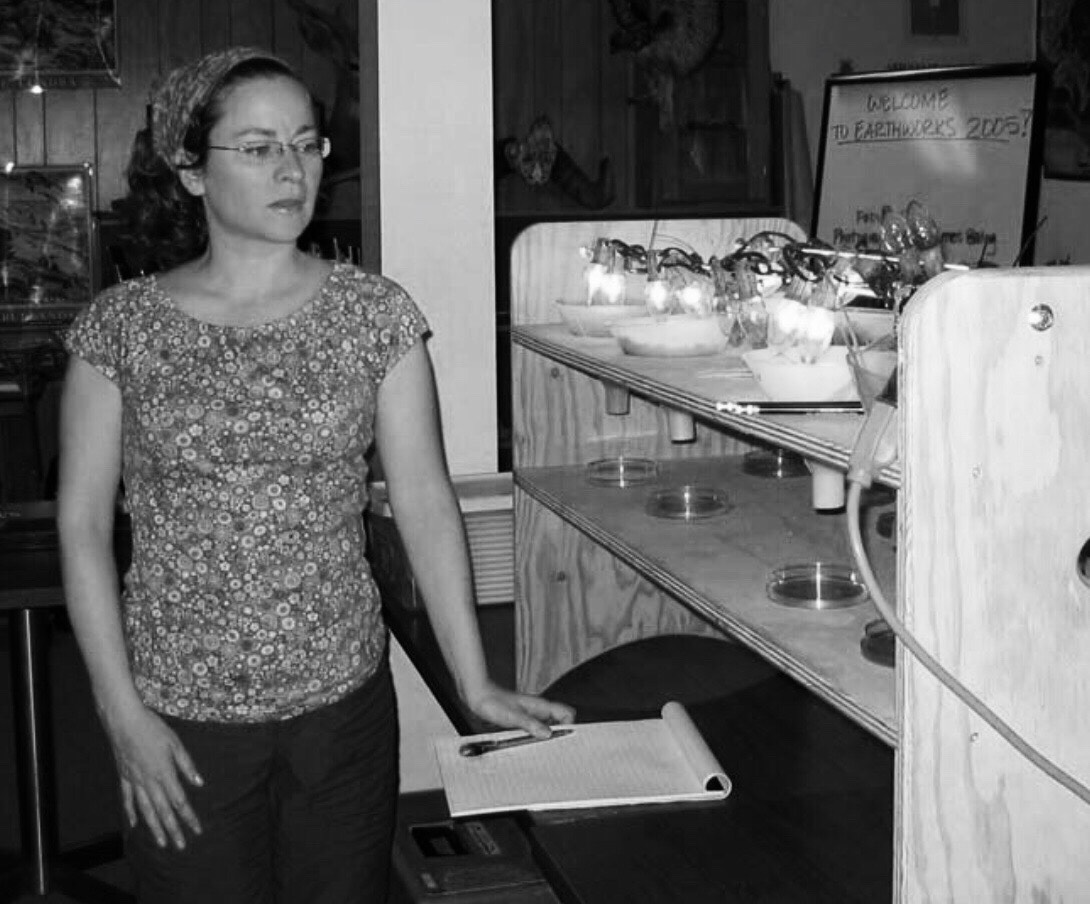 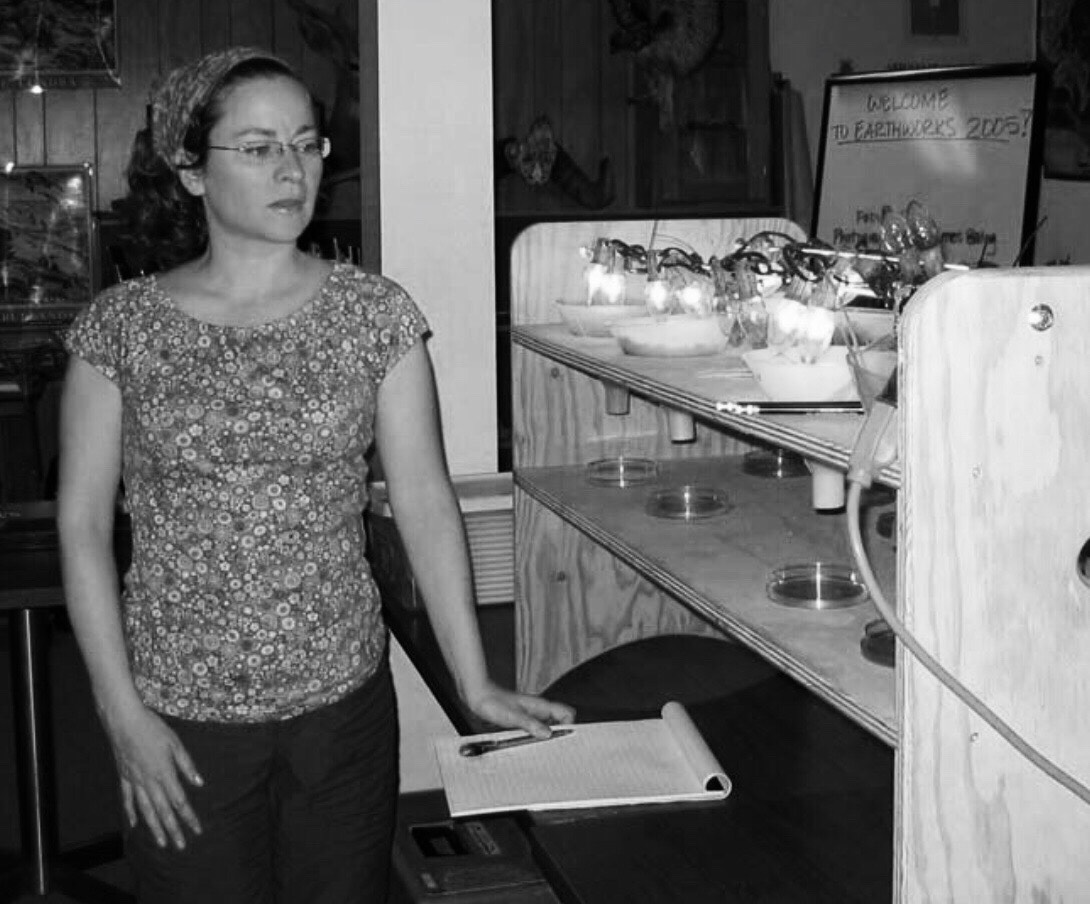 Efficient and Effective Use of Federal STEM Funds                   (Mervis, 2013; White House, 2014)

K-12 Use of Education Research (Penuel et al., 2017; Schneider, 2018)

Broader Impacts                                (ARIS, 2020; NSF, 2021)

Diversity, Equity, and Inclusion in STEM (NRC, 2012; Bernard & Cooperdock, 2018; NCSCS, 2019)

Fostering STEM Ecosystems (White House, 2018; NASEM, 2021)
Relevant Concerns
17
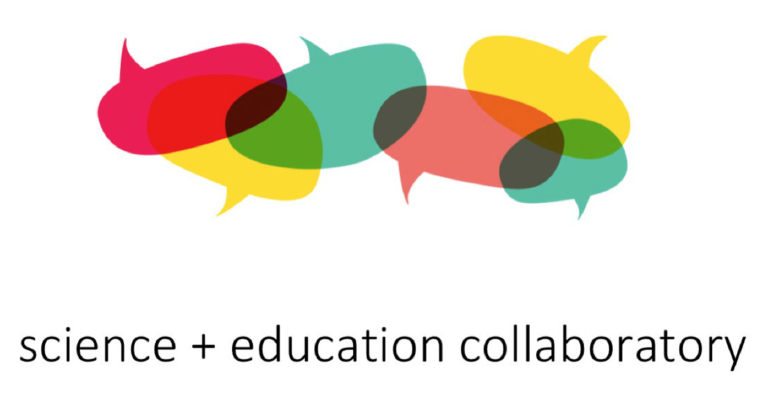 18
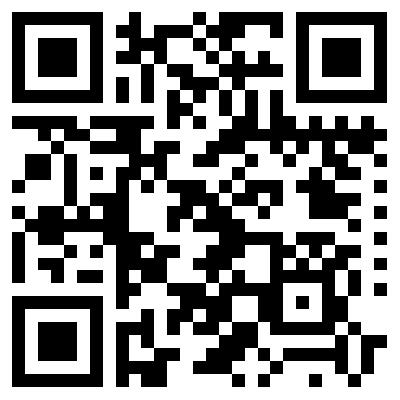 Susan Meabh Kellysusan.kelly@uconn.eduClass of 2020 and 2022 at Henry Abbott Technical High SchoolDanbury, Connecticut www.sciencepluseducation.com
19
References and Resources
Achieve (2019). Next Generation Science Standards. Retrieved from: 	https://www.achieve.org/next-generation-science-standards
Achieve (2019). Task Annotation Project in Science. Retrieved from: 	https://www.achieve.org/our-initiatives/equip/tools-subject/science/task-	annotation-project-science.
Advancing Research Impact in Society (2020). Guiding principles. Retrieved from: 	https://researchinsociety.org/resource/guiding-principles-2/                                                                                                                                               
Awad, A., Robeck, E., McCauliffe, C., Sullivan, S., &  McDaris, D. (2017, October 12). STEM 	Teaching Tools: Resources for equitable science teaching and learning [Webinar]. In 	NAGT professional development Implementing the NGSS webinar series. Retrieved  	https://nagt.org/nagt/profdev/workshops/ngss_summit/stem_teaching/index.html
Bernard, R., & Cooperdock, E. (2018). No progress on diversity in 40 years. Nature Geosciences, 	11, 292-295. 
Brickhouse, N & Potter, J. (2001). Young women’s scientific identity formation in an urban 	context.  Journal of Research in Science Teaching, 38: 965-980.
20
Callahan, C. N., LaDue, N. D., Baber, L. D., Sexton, J., van der Hoeven Kraft, K. J., & Zamani-
	Gallaher, E. M. (2017). Theoretical perspectives on increasing recruitment and 	retention of underrepresented students in the geosciences. Journal of Geoscience 	Education, 65(4), 563-576
Callahan, C. N., Libarkin, J. C., McCalllum, C. M., & Atchison, C. L. (2015). Using the lens of 	social capital to understand diversity in the Earth system sciences workforce. 	Journal of Geoscience Education, 63(2), 98-104. 
Camacho, T., Vasquez-Salgado, Y., Chavira, G., Boyns, D., Appelrouth, S., Saetermore, C., 	Khachikian (2021). Science identity among Latinx students in the biomedical 	sciences: The role of a Critical Race Theory-informed undergraduate research 	experience. CBE-Life Sciences Education.
Carlone, H. & Johnson, A. (2007).  Understanding the science experiences of women of color: 	Science identity as an analytic lens. Journal of Research in Science Teaching.
Connecticut State Department of Education (2019). 2017-2018 profile and performance 	report: Henry Abbott Technical High School. Hartford, Connecticut: Connecticut 	State Department of Education. Retrieved from: 	http://edsight.ct.gov/SASPortal/main.do 
Hurtado, S., Eagan, M., Cabrera, N., Lin, M., Park, J., & Lopez, M. (2008). Training future	scientists: Predicting first-year minority student participation in health science	research. Research in Higher Education, 49(2): 126-152.
21````````````````````````````````````````````````````````````````````````````````````````````````````````````````````````````````````````````````````````````````````````````````````````````````````````````````````````````````````
Institute for Science + Math Education. (2019). STEM Teaching Tools. Retrieved from: 	http://stemteachingtools.org
Lave, J. & Wenger, E. (1991). Situated learning. Legitimate peripheral particicipation. 	Cambridge University Press.
Mervis, J. (2013). An invisible hand behind plan to realign U.S. science education. Science, 341, 	338-341.
National Academies of Sciences, Engineering, and Medicine. (2017). Seeing Students Learn 	Science: Integrating Assessment and Instruction in the Classroom. Washington, 	DC: The National Academies Press.
National Academies of Sciences, Engineering, and Medicine. 2021. Call to Action for Science 	Education: Building Opportunity for the Future. Washington, DC: The National 	Academies Press
National Center for Science and Engineering Statistics (2019). Women, minorities, and persons 	with disabilities in science and engineering.
National Research Council. (2012). A Framework for K-12 Science Education: Practices, 	Crosscutting Concepts, and Core Ideas. Washington, DC: The National Academies 	Press. 
National Science Foundation  (2021). Proposal award policies & procedure guide. Retrieved 	from: https://www.nsf.gov/pubs/policydocs/pappg22_1/nsf22_1.pdf
22
NGSS Lead States. (2013). Next Generation Science Standards: For States, By States. 	Washington, DC: The National Academies Press. 
New York City Council (2021). Heating and cooling equity. Retrieved from: 	https://council.nyc.gov/data/heat/ 
Nunez, A., Rivera, J., & Hallmark, T. (2020). Applying an intersectionality lens to expand equity 	in the geosciences. Journal of Geoscience Education, 68(2):97-114.
OpenSciEd. (2019). Features of classroom culture that support equitable eensemaking. 	Retrieved from: 	https://drive.google.com/file/d/1G7Ff9jS9zZMkCPML16Y4Na3Ncf2X7jks/view
Penuel, W., Briggs, D., Davidson, K., Herlihy, C., Sherer, D., Hill, H., Farrell, C., & Allen, A. (2017).  	How school and district leaders access, perceive, and use  research. AERA Open.
Popover, B. and Popovich, N. (2020, August 24). How decades of racist housing policy 	left neighborhoods sweltering. New York Times. Retrieved from: 	https://www.nytimes.com/interactive/2020/08/24/climate/racism-redlining-	cities-global-warming.html 
Reiser, B.,, Novak, M., & McGill, T. (2017, June). Coherence from the students’ perspective: 	Why the vision of the Framework for K-12 Science requires more than 	“combining” three dimensions of science learning. Paper for Board on Science 	Education Workshop, Washington, D.C.
23
Schneider, (2018).  How to make education research relevant to teachers. Retrieved from: 	https://ies.ed.gov/director/remarks/11-14-2018.asp 
science + education collaboratory (2021). Retrieved from www.sciencepluseducation.com 
St. John, K. (Ed.) (2018). A Community Framework for Geoscience Education Research. National 	Association of Geoscience Teachers. Retrieved from http://commons. 	lib.jmu.edu/ger_framework/15 
Tajfel, H. (1981). Human groups and social categories. Cambridge University Press.
Thomas, M., McHone, N., Hyde, R., & Holbrook, S. (1997). Indoor radon potential map of 	Connecticut.  Hartford, Connecticut: Department of Public Health. Retrieved from: 	https://www.ct.gov/deep/lib/deep/geology/radon/RadonPotential.pdf
Town of Brookfield (2016). Health department news. Brookfield Matters. Retrieved from: 	https://www.brookfieldct.gov/sites/brookfieldct/files/uploads/march_2016brookf	ield_matters.pdf
Verdin, D. & Godwin, A. (2016). Systematic review of the funds of knowledge framework in 	STEM education. Paper presented at American Society for Engineering Education 	Conference, New Orleans.
24
Wertheim, J., Penuel, B., Smolek, T. J., Cooper, S., Krajcik, J., & Badrinarayan, A. (2019). Task 	Annotation Project: Introductory webinar [Webinar]. Retrieved from: 	https://zoom.us/recording/play/PGuFffWyKVa9a6teUb3ObQkUzKYqgySIYKyAXmu	1NtWHWiLQC5W42TDGcd3CGzq?continueMode=true
White House (2014). Progress report on coordinating federal science, technology, engineering, 	and mathematics (STEM) education.                                                                                   
White House (2018).  Charting a course for success: America’s strategy for STEM education.
25